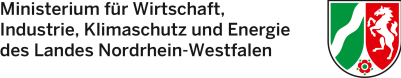 Heraeus-Seminar: Energy transition


Die Rolle von Energiespeichern als eines der zentralen Elemente künftiger Energieversorgungssicherheit

Iven, MWIKE, 612
Energietechnik, Energiespeicher, Wärmeinfrastruktur  

Bad Honnef , 20. Juni 2023
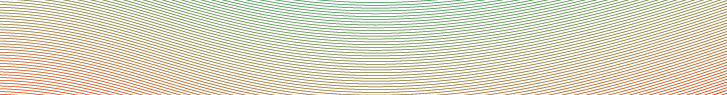 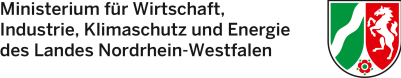 1.  Inhalt
Einführung
Politische Rahmenbedingungen
Aktueller Stand Energiespeicher - wo stehen wir ?
Batteriespeicher
Pumpspeicher
Wärmespeicher
Gasspeicher
Rahmenbedingungen 
Förderung
Forschung
Regulatorischer Rahmen

Fazit
2	      			Iven, 612 -  NRW	                                             30 May 2023
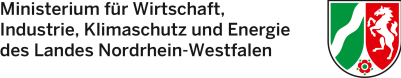 Paris Klimaneutralität bis 2050
	EU Green Deal, Beschleunigung des Prozesses 
	Bund: Klimaschutzaktivitäten, Kohleausstieg, Wasserstoff 
	Energiekrise Gas, Strom, Kohle, Mineralöl
	NRW KOA-Vertag: 
	- Energieversorgungsstrategie NRW 
	Energiespeicher
1.  Einführung
3	      			Iven, 612 -  NRW	                                             30 May 2023
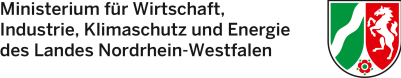 1.  Einführung
Energiespeicher 
	 wesentlicher Eckpfeiler der heutigen und zukünftigen 	 sicheren Energiebereitstellung und -Versorgung
	 Energiespeicher: heute ca. 
		über 100 Mio. Energiespeicher in D	
		 über 1000 TWh Kapazität 
  	wichtiges Flexibilitätsinstrument  
	- Optimierung erforderlicher Infrastruktur
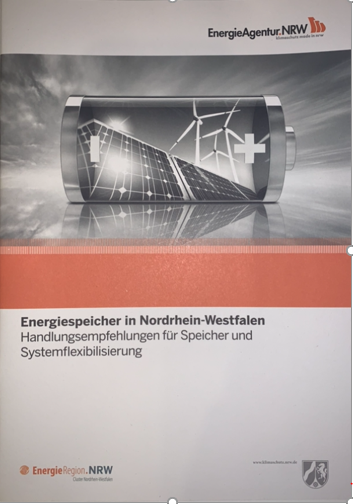 4	      			Iven, 612 -  NRW	                                             30 May 2023
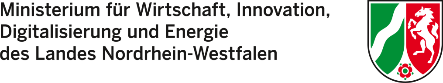 1. Einführung : Energiespeicherkapazitäten- primärseitig
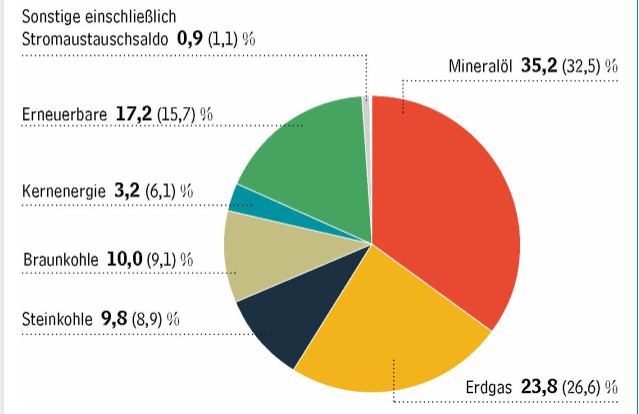 600 TWh
Läger
 (4.160 PJ/1150 TWh)
Fahrzeuge, Gebäude  ?
?
1.185 PJ/ 329 TWh
240 TWh
Läger
2.814 PJ/ 781 TWh
5	      			Iven, 612 -  NRW	                                             30 May 2023
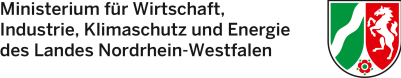 2. Politische Rahmenbedingungen Bund - Langfristszenarien
BMWK „Langfristszenarien für die Transformation des Energiesystems in Deutschland“
Frauenhoher ISI, der Consentec GmbH, ifeu, TU Berlin

Drei Hauptszenarien
T45-Strom: starke Elektrifizierung des Energiesystems
T45-H2: starke Nutzung von grünem Wasserstoff
T45-PtG: starke Nutzung von synthetischen Kohlenwasserstoffen
	erheblicher Ausbaubedarf aller Energiespeicher erforderlich
6	      			Iven, 612 -  NRW	                                             30 May 2023
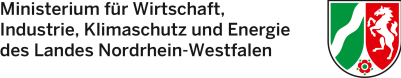 2. Politische Rahmenbedingungen Bund - Langfristszenarien
Stromspeicher:
	Batteriespeicher: Speichervolumen von Batteriespeichern liegt ca. 5 GWh
 	Pumpspeicher:  In allen Szenarien: konstantes Speichervolumen 60 GWh 
Wärmespeicher
	Wärmespeicher: Schlüsseltechnologie
	Verdopplung des Ausbaus erforderlich
Wasserstoffspeicher
Wasserstoffspeicher fungieren als zentraler saisonaler Energiespeicher
Das bestehende Salzkavernenpotenzial in DE zur Umrüstung beträgt ca. 35-50 TWh
	 erheblicher Um- sowie Neubaubedarf 
	74 TWh
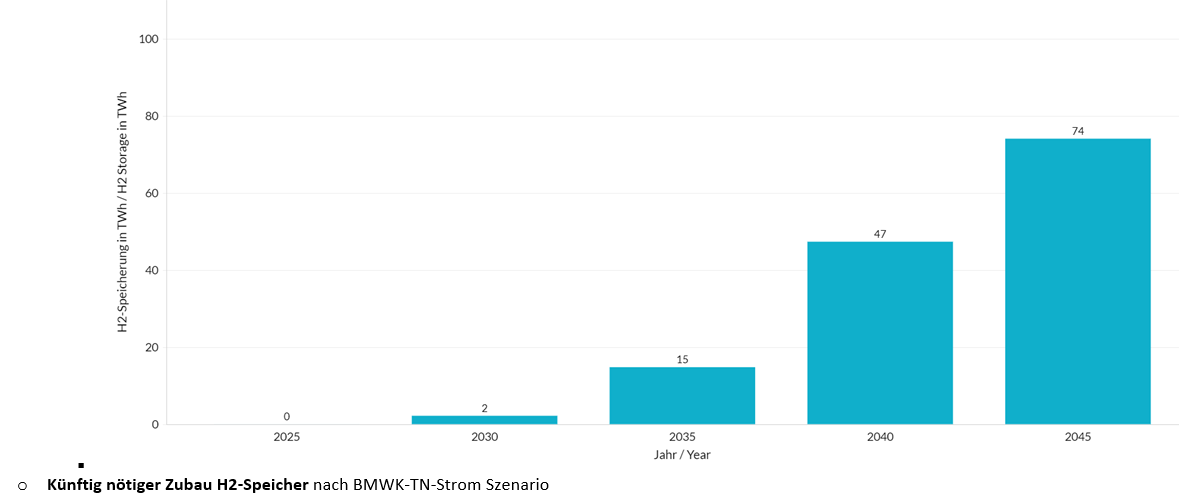 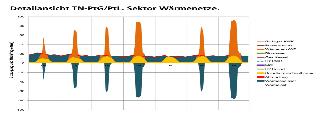 7	      			Iven, 612 -  NRW	                                             30 May 2023
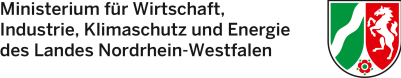 2. Politische Rahmenbedingungen Bund - Langfristszenarien
Kernaussagen hinsichtlich  Bedarf Energiespeicher:

		Flexibilität im Energiesystem ist zentrales Thema 

		Strom in allen Szenarien zentraler Energieträger

		Strom, Wasserstoff und Wärmespeicher müssen 			erheblich ausgebaut werden ( Mineralölspeicher ?)
8	      			Iven, 612 -  NRW	                                             30 May 2023
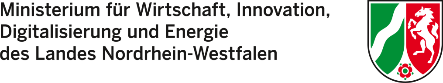 3. Aktueller Stand Energiespeicher  - Batteriespeicher
Bundesverband Solarwirtschaft:
	630 000 Batteriespeicher in D , 6,7 GWh  ( NRW progres ca 80 000 gefördert i V m PV
Bis 2030 55 GWh ( BWSW solar) 

BNetzA:  Marktstammdatenregister NRW
ca. 29.360 Speichersysteme mit insgesamt ca. 635 MW und 1.836 MWh 31.12.2020
(aktuell sind 112.284 Speicher im Betrieb in NRW eingetragen)

Größere Batterieprojekte:

- STEAG (90 MW), DU-Walsum, Herne 15 MW,   M5Bat  Aachen:	 5 MW 
2nd-Use Projekte, jeweils mit 1st- und 2nd-Life Batterien
Batteriebooster ….
9	      			Iven, 612 -  NRW	                                             30 May 2023
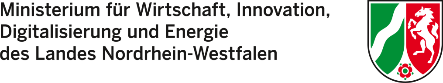 3. Aktueller Stand Energiespeicher  - Pumpspeicher
Pumpspeicherkraftwerke  

D: 6 GW Leistung: ca.  MW 40 GWh Energiespeichermenge 

 davon NRW: 
2 PSW Finnentrop und Herdecke (140 und 150 MW)
LANUV PSW Potentialstudie

große Bedeutung: Mittelzeitspeicher, schwarzstartfähig,  
aber: kein großes Geschäftsmodell 
 NRW Projekte:
Trianel: Westfalen und Rursee ( eingestellt)
Untertage PSW (eingestellt)
PSW Tagebau  offen
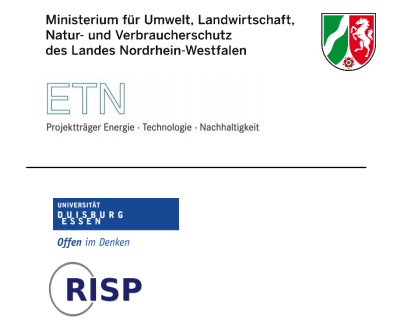 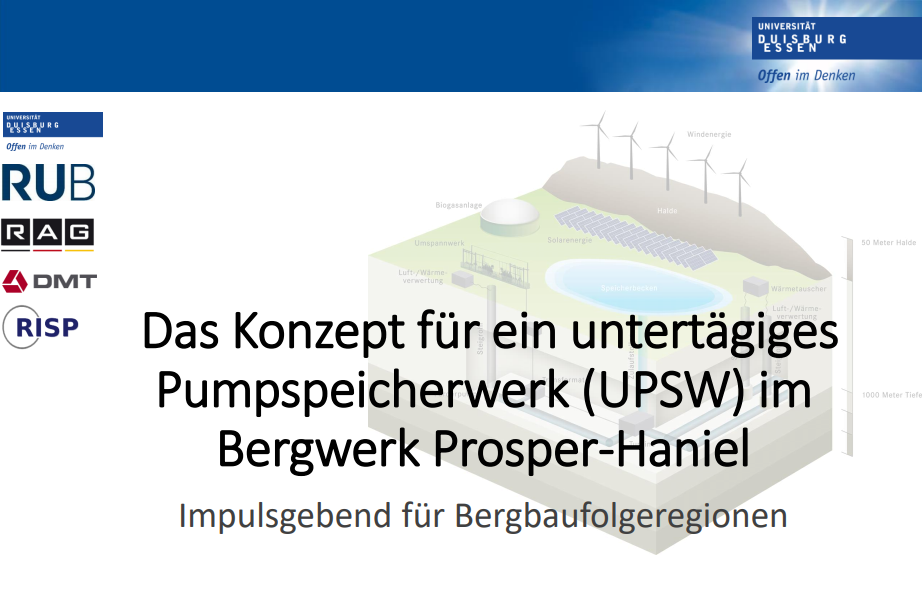 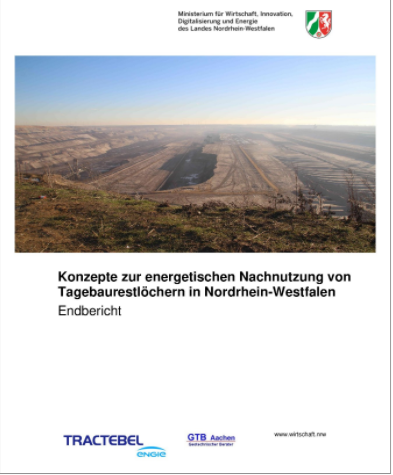 10	      			Iven, 612 -  NRW		       30 May 2023
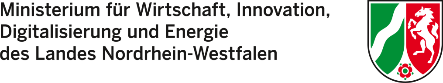 3. Aktueller Stand Energiespeicher  - Wärmespeicher
1400 TWh/a v. 2500 TWh/a Endenergie (NRW 270 TWh/a)

KWK Potentialstudie NRW: Überblick  
-	10525 KWK Anlagen, 18,4 GW Strom , 14,6 GW Wärme ( 9674 BHKWs) 
-	221 Wärmenetze 4071 km in 146 Gemeinden

- industrielle Wärmespeicher
- Öffentliche Versorgung

verstärkte Integration von Wärmespeichern 
 in Wärmeinfrastrukturen erforderlich

geändertes KWK Design notwendig
Lösungen für Industrie notwendig ( hohe T) 


							                         Wärmespeicher Broschüre 7/2020
							                          EA.NRW : Netze+Speicher
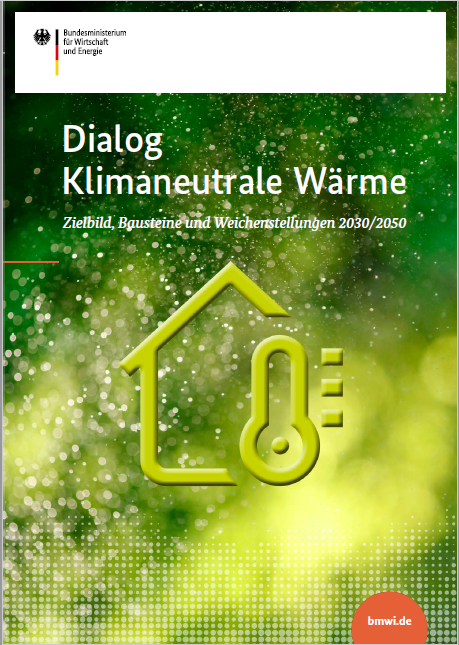 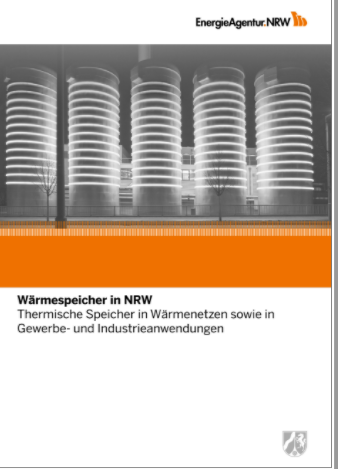 11	      			Iven, 612 -  NRW	                                             30 May 2023
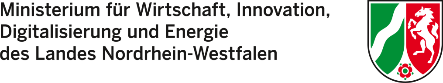 3. Aktueller Stand Energiespeicher  - Gasspeicher
r
17 Gasspeicher Standorte ( Kavernen und Porenspeicher) mit ca. 
über 240 TWh Speicherkapazität (INES) ( Verbrauch D: ca. 800 TWh)
NRW: Epe: 39 TWh Kavernenspeicher

Rückgrat der Versorgungssicherheit in D und Europa !

Langzeitspeicher heute und zukünftig ( Wasserstoff)

Keine geeigneten Rahmenbedingungen (Umlagen), 
Geschäftsmodell: Speicherbetreiber = Energienutzer ?
 	
	Große Bedeutung für die Weiterentwicklung wichtiger NRW 	Gasinfrastruktur-Assets  NRW Wasserstoff-Roadmap
12	      			Iven, 612 -  NRW	                                             30 May 2023
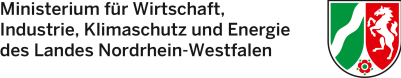 3. Aktueller Stand Energiespeicher  - Mineralölspeicher
Mineralölversorgung in Deutschland

13 Raffinerien

 Lagerung:

  62 Mio m3, ca. 80 Tankläger an 70 Standorten in D, 40 % Kavernen

Erdölbevorratungsverband (EBV)
90-Tage-Vorrat für. Verbrauch; ca. 23 Mio. t Rohöl und Produkte
Verbrauchsschwerpunkten in 5 Versorgungsbereiche: 
Ziel:
 Regionalisierung gemäß rechtlicher Vorgaben EBV-Gesetz: 
Vorhaltung in jeder Versorgungsregion:15 Tage 

Quo Vadis: Mineralölbedarf  / E-Fuels ?
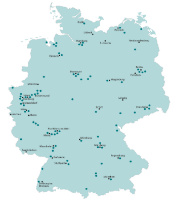 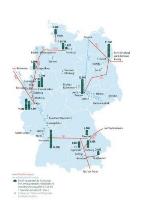 13	      			Iven, 612 -  NRW	                                             30 May 2023
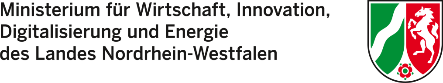 4. Rahmenbedingungen NRW - Forschung
r

NRW Forschungslandschaft
Batterieforschung RWTH Aachen, Münster ,…

Batteriezellforschungsfabrik im Aufbau, u.a. mit Fördermitteln des Landes NRW

Wärmespeicherforschung mit Demonstratoren , FH Aachen in Jülich und DLR , PtHtP-Ansätze mit Hochtemperaturspeicherung 

Untersuchungen mit festen Wärmespeichermedien ( T größer 650°)

Fraunhofer Umsicht, Institut für Energieinfrastruktur + Geothermie (Prof. Doetsch, Bracke …)

Fuel switch Erdgas / Wasserstoff, Porenspeicher ?
14	      			Iven, 612 -  NRW	                                             30 May 2023
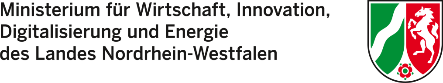 4. Rahmenbedingungen NRW - Förderung
r

Bundesförderung 
 KWKG, BEW
            -   Wärme- und Kältespeicher

Landesförderung
	progres NRW
Batteriespeicher
A für PrivatHH ausgelaufen 

2.     Wärme- und Kältespeicher
-       2020: 24 Anträge

3. Option Pumpspeicher (Studien)
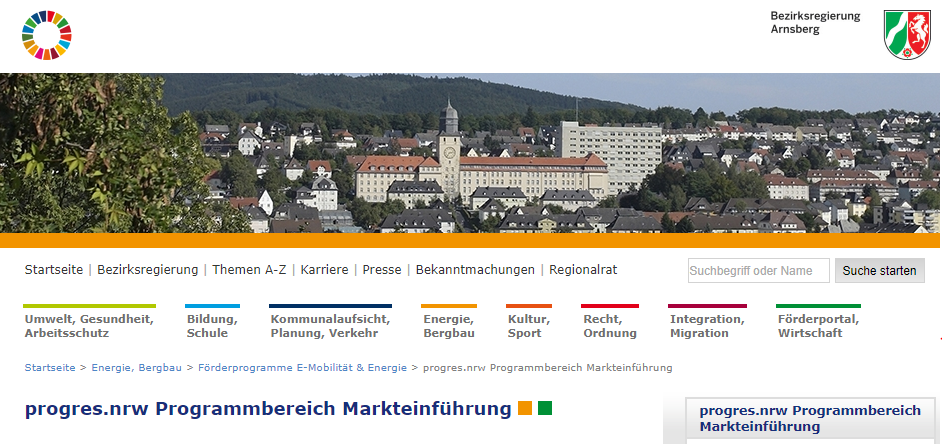 15	      			Iven, 612 -  NRW	                                             30 May 2023
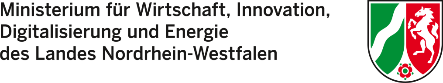 4. Rahmenbedingungen NRW - Regulatorischer Rahmen
Begriffsbestimmung von Speichern 
Energiespeicheranlagen werden definiert in§ 3 Nr. 15d EnWG – Änderung ab 01.07.2023 – Anpassung an EU-Recht
	Laut der Gesetztesbegründung sind noch Folgeanpassungen 	notwendig
Definiert werden auch Gas- und Wasserstoffspeicheranlage 
Wärmespeicher sind kaum reguliert
Doppelbelastung von Speichern mit Entgelten
	Neureglung im Energiefinanzierungsgesetz
	Stromspeicher können von der Umlage nach dem EnFG befreit 	werden
16	      			Iven, 612 -  NRW	                                             30 May 2023
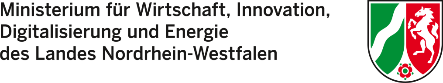 5. Fazit
Energiespeicher sind heute sowie besonders in der Zukunft ein wichtiger Baustein für das Gelingen der Energiewende

Neben der erforderlichen Flexibilisierung sind Energiespeicher besonders auch das Rückgrat  einer sicheren, kostengünstigen Energieversorgung

Ohne geeignete Rahmenbedingungen für Energiespeicher wird die Energiewende teuer und erfordert zusätzlichen Infrastrukturausbau 

NRW bietet neben  einer hervorragenden Forschungslandschaft optimale Förderinstrumente für den Erhalt und den Ausbau von Energiespeichern

Aufgrund der Bedeutung der Energiespeicher ist beabsichtigt, eine Energiespeicherstrategie NRW zu erarbeiten
17	      			Iven, 612 -  NRW	                                             30 May 2023
Ich bedanke mich für ihre Aufmerksamkeit und stehe für Fragen gerne zur Verfügung


Franz- W. Iven 

MWIKE. NRW

franzwilhelm.iven@mwike.nrw.de
0211-61772-409